力与运动
知识回顾
1 .(1)匀变速直线运动的三个基本公式:v=         ,x=             ,v2-  =2ax;
(2)两个中间速度: = = , = ,且 < 。一个推论:Δx=aT2。
2.(1)轻绳只能产生拉力,方向沿绳子且指向绳子收缩的方向;轻杆产生的弹力,既可以是压力,也可以是拉力,方向不一定沿杆;弹簧产生的支持力或拉力沿轴线方向,弹簧弹力的大小:F=kx。 
(2)滑动摩擦力大小F=μFN,方向沿接触面的切线方向,与相对运动的方向相反。
知识回顾
3.力的合成和分解均遵从平行四边形定则;两个力的合力范围:|F1-F2|≤F≤
|F1+F2|。
4.牛顿运动定律 
(1)牛顿第二定律:a= ,具有独立性、瞬时性和矢量性等。
(2)牛顿第三定律:F=       。注意区分一对作用力与反作用力和一对平衡力。
5.平抛运动
(1)研究方法:平抛运动可以分解为水平方向的匀速直线运动和竖直方向的自由落体运动。 
(2)主要公式
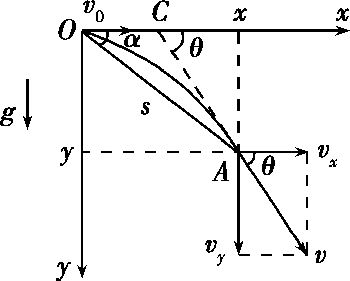 (1)匀速圆周运动常用公式:Fn=man=    =mω2r=   =mωv=4π2mf 2r。
(2)变速圆周运动
6.圆周运动
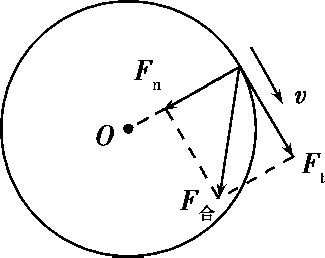 ①F合不指向圆心,沿半径方向的分力Fn充当向心力。
②F合沿半径方向的分力Fn改变线速度的方向,垂直半径方向的分力Ft改变线速度的大小。
7.万有引力定律和天体的运动
(1)求中心天体质量:G =m r→M= (公转法),G =mg→M= (黄
金代换法);中心天体的密度ρ= ,若r=R,则ρ= 。
(2)由G =ma=m =mω2r=m r,求得a= ,v= ,ω= ,T=
。
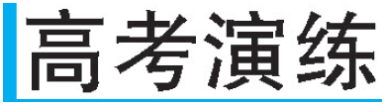 1.(2019江苏单科,2,3分)如图所示,一只气球在风中处于静止状态,风对气球的作用力水平向右。细绳与竖直方向的夹角为α,绳的拉力为T,则风对气球作用力的大小为 (　 　)
A. 　    B. 　    C.T sin α　    D.T cos α
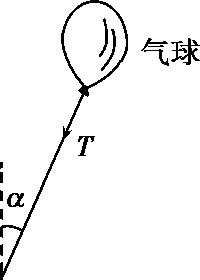 C
解析    如图所示,气球处于平衡状态,在水平方向上风力与拉力T的水平分力平衡,F风=T sin α,故选项C正确。
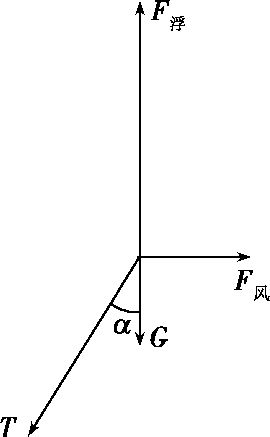 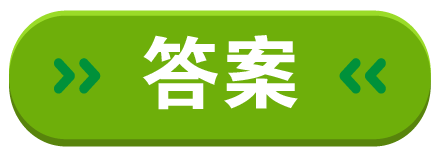 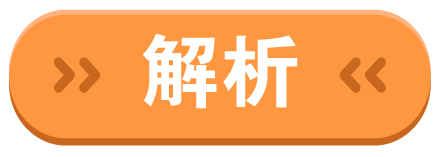 2.(2018江苏单科,3,3分)某弹射管每次弹出的小球速度相等。在沿光滑竖直轨道自由下落过程中,该弹射管保持水平,先后弹出两只小球。忽略空气阻力,两只小球落到水平地面的 (　　) 
A.时刻相同,地点相同　    B.时刻相同,地点不同
C.时刻不同,地点相同　    D.时刻不同,地点不同
B
解析    由题意知,在竖直方向上,两只小球同时同高度自由下落,运动状态始终相同,由h= gt2知落到水平地面的时刻相同。在水平方向上,小球被弹出
后做速度相等的匀速直线运动,但先抛出的小球水平方向运动时间较长,由x=v0t知,x先>x后,即两只小球落到水平地面的地点不同。故选B。
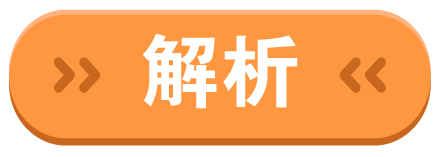 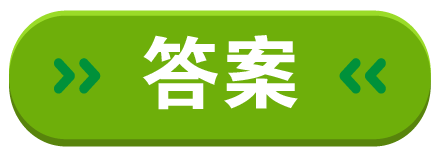 3.(多选)(2019江苏单科,6,4分)如图所示,摩天轮悬挂的座舱在竖直平面内做匀速圆周运动。座舱的质量为m,运动半径为R,角速度大小为ω,重力加速度为g,则座舱(　　)A.运动周期为
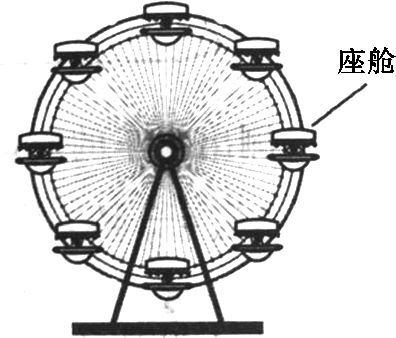 BD
B.线速度的大小为ωR 
C.受摩天轮作用力的大小始终为mg
D.所受合力的大小始终为mω2R
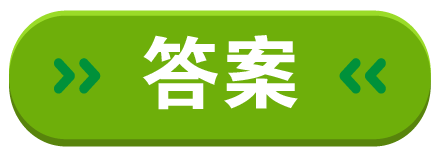 解析　由T= ,v=ωR可知A错误,B正确。由座舱做匀速圆周运动,可知
座舱所受的合力提供向心力,F=mω2R,方向始终指向摩天轮中心,则座舱在最低点时,其所受摩天轮的作用力为mg+mω2R,故C错误,D正确。
4.(多选)(2020江苏单科,7,4分)甲、乙两颗人造卫星质量相等,均绕地球做圆周运动,甲的轨道半径是乙的2倍。下列应用公式进行的推论正确的有 (    　)
A.由v= 可知,甲的速度是乙的 倍
B.由a=ω2r可知,甲的向心加速度是乙的2倍
C.由F=G 可知,甲的向心力是乙的 
D.由 =k可知,甲的周期是乙的2 倍
CD
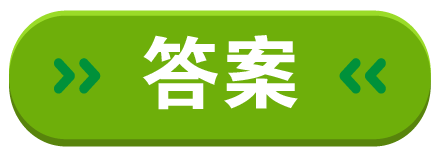 解析    由 =mg可知,在离地不同高度处重力加速度不同,而A项推
论误将g作为一个常量,故A项所得结果错误。同理由 =mrω2可知卫星在
不同轨道上运行的角速度不同,B项将ω作为常量做出的推论也是错误的。由万有引力定律可知C项正确。由 =mr 可得 = ,可见k= 是一
个只与地球质量有关的物理量,故D项由此所得推论是正确的。
考情分析